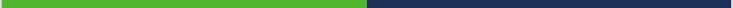 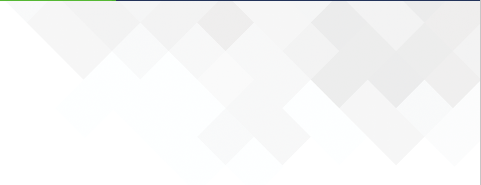 INFORME SEGUNDO TRIMESTRE 2022.
Ejecución Financiera y Presupuestaria.
Gobierno Regional del Biobío.

Unidad de control
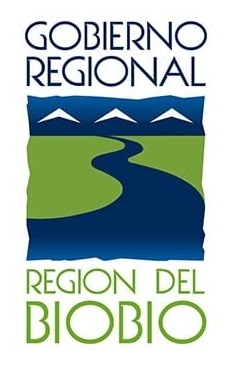 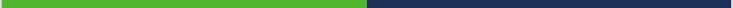 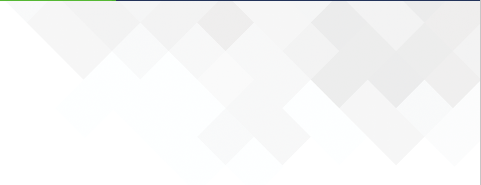 INTRODUCCIÓN
Dando cumplimiento a lo prescrito en el art. 68° quinquies del DFL 1-19.175, que Fijó el Texto Refundido, Coordinado, Sistematizado y Actualizado de la Ley N°19.175, Orgánica Constitucional sobre Gobierno y Administración Regional, la Unidad de Control presenta el segundo reporte trimestral correspondiente al período 2022.
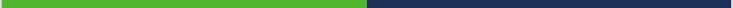 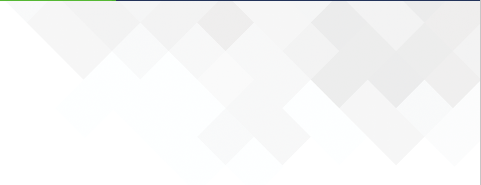 Ingresos Y GASTOS  programa de Funcionamiento Gobierno Regional del Biobío:
EL TOTAL DE INGRESOS DEVENGADOS ESTE SEGUNDO TRIMESTRE SE AJUSTA AL GASTO DE FUNCIONAMIENTO.
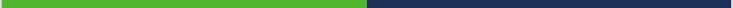 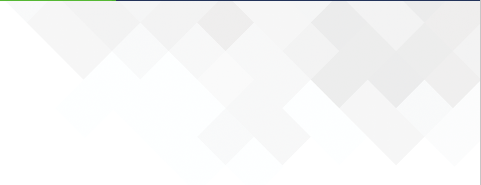 DETALLE DE GASTOS  programa de Funcionamiento Gobierno Regional del Biobío:
PERSONAL DE PLANTA, CONTRATA, OTRAS REMUNERACIONES.
TEXTILES, VESTUARIO, CALZADO, COMBUSTIBLES, LUBRICANTES, MATERIALES DE USO Y CONSUMO, SERVICIOS BÁSICOS, MANTENIMIENTO, PUBLICIDAD Y DIFUSIÓN, SERVICIOS GENERALES, ARRIENDOS, SERVICIOS FINANCIEROS Y SEGUROS, SERVICIOS TÉCNICOS Y PROFESIONALES, OTROS GASTOS EN BS Y SERVICIOS
DIETAS SESIONES, DIETAS COMISIONES, DIETA ANUAL, PASAJES Y REEMB. SERVICIOS EN EL PAÍS, GASTOS NO REEM. LEY 20.817 NACIONAL, SEGURO CONTRA ACCIDENTES DEL TRABAJO.
MOBILIARIO Y OTROS, EQUIPOS INFORMÁTICOS.
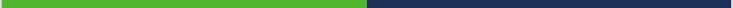 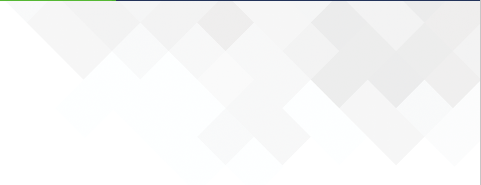 INVERSIÓN REGIONAL DEL BIOBÍO.
SE OBSERVA UN EQUILIBRIO ENTRE LOS INGRESOS Y LA EJECUCIÓN DEL GASTO. 5,5 PUNTOS PORCENTUALES HACEN LA DISTINCIÓN
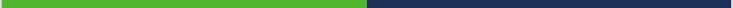 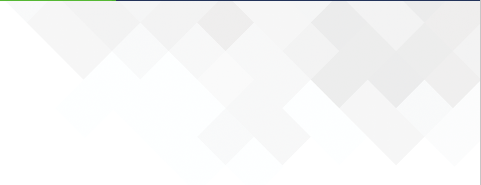 DETALLE DE GASTOS  programa de inversión – SUBTÍTULOS 24 Y 29 :
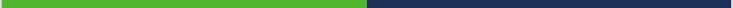 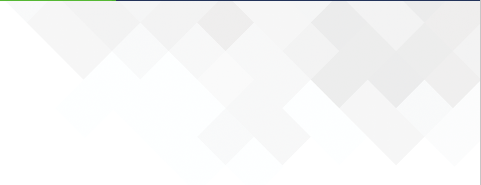 DETALLE DE GASTOS  programa de inversión - SUBTÍTULO 31:
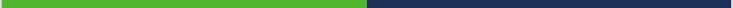 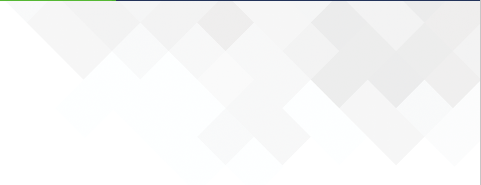 DETALLE DE GASTOS  programa de inversión - SUBTÍTULO 33:
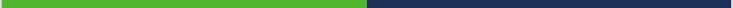 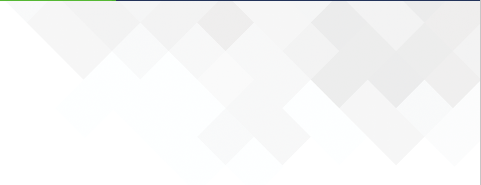 LICITACIONES:         AL 30-06-2022 NO EXISTEN LICITACIONES NO ADJUDICADAS.
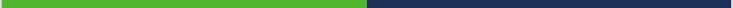 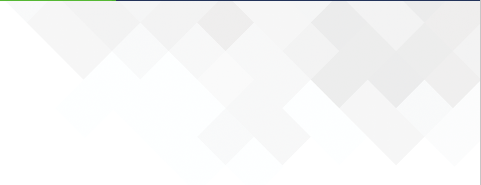 ¡MUCHAS GRACIAS!
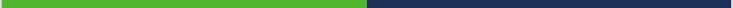 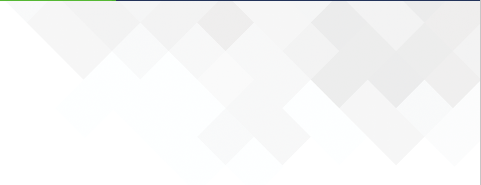 ANEXOS
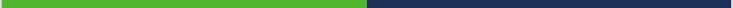 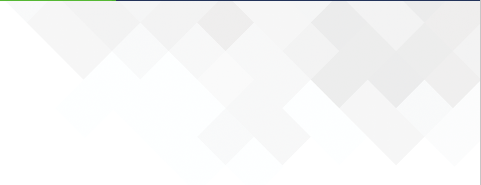 SUBTÍTULO 31-02 INICIATIVAS DE INVERSIÓN, PROYECTOS
DISTRIBUCIÓN DE RECURSOS
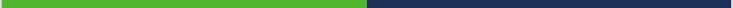 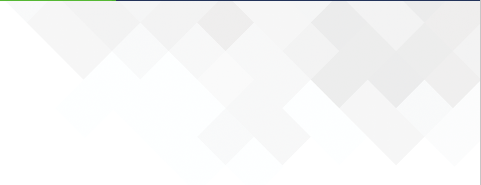 SUBTÍTULO 33-01, TRANSFERENCIAS DE CAPITAL AL SECTOR PRIVADO.
DISTRIBUCIÓN DE RECURSOS
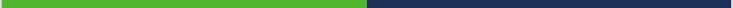 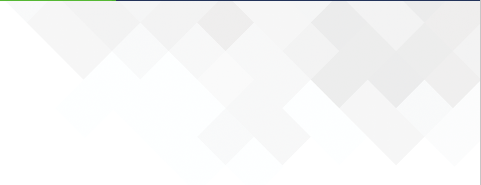 33-03-TRANSFERENCIAS DE CAPITAL OTRAS ENTIDADES PÚBLICAS
DISTRIBUCIÓN DE RECURSOS